Интеграция общего и дополнительного образования с использованием программ воспитания и социализации обучающихся на примере
 г. Сочи Краснодарского края
«Каждый учитель, давая предусмотренный программой круг знаний, в то же время раскрывает вторую программу – программу знаний необязательных. От единства обязательной и необязательной программы зависит интеллектуальное воспитание ребенка»
В.А. Сухомлинский
Образовательные организации г.Сочи
Обучающиеся г.Сочи
Организации дополнительного образования и спортивной подготовки
Модель интеграции ОО и ДО
Общее образование (урочная и внеурочная деятельность)
Дополнительное образование детей
Новая система, объединяющая ключевые ценности, принципы, особенности ОО и ДО
РОСТ КАЧЕСТВА ОБРАЗОВАНИЯ
6
Модель интеграции ОО и ДО
Общее образование
Внеурочная деятельность
Дополнительное образование
получение обучающимися необходимого образовательного минимума
обеспечение содержательной связи общего и дополнительного образования
обеспечение личностного развития обучающихся, 
их ранней профориентации и предпрофессионального обучения
7
Всероссийские проекты
Всероссийские проекты
Общее
образование
Внеурочная
деятельность
Дополнительное образование
Программы внеурочной деятельности
Муниципальная  программа воспитания и социализации
Образовательные события (соревнования, фестивали спорта, дни национальных видов спорта и т.п.)
Школьные спортивные клубы
Дополнительные общеобразовательные общеразвивающие программы
Методические рекомендации
Дополнительные общеобразовательные предпрофессиональные программы
Спортивные соревнования, турниры, образовательные события
8
Модель организации физкультурно-спортивной и оздоровительной работы
формирование групп школьников на основе их интересов в сфере физической культуры и спорта (спортивные клубы и секции), 
организация тренировок в клубах и секциях, 
проведение регулярных оздоровительных процедур и периодических акций, 
подготовка и проведение спортивных соревнований.
С 2016 года
субвенции на получение общедоступного и бесплатного начального общего, основного общего, среднего общего образования, а также предоставление дополнительного образования в муниципальных общеобразовательных организациях.
Муниципальные программы «Дети Сочи» и «Развитие отрасли «Образование».
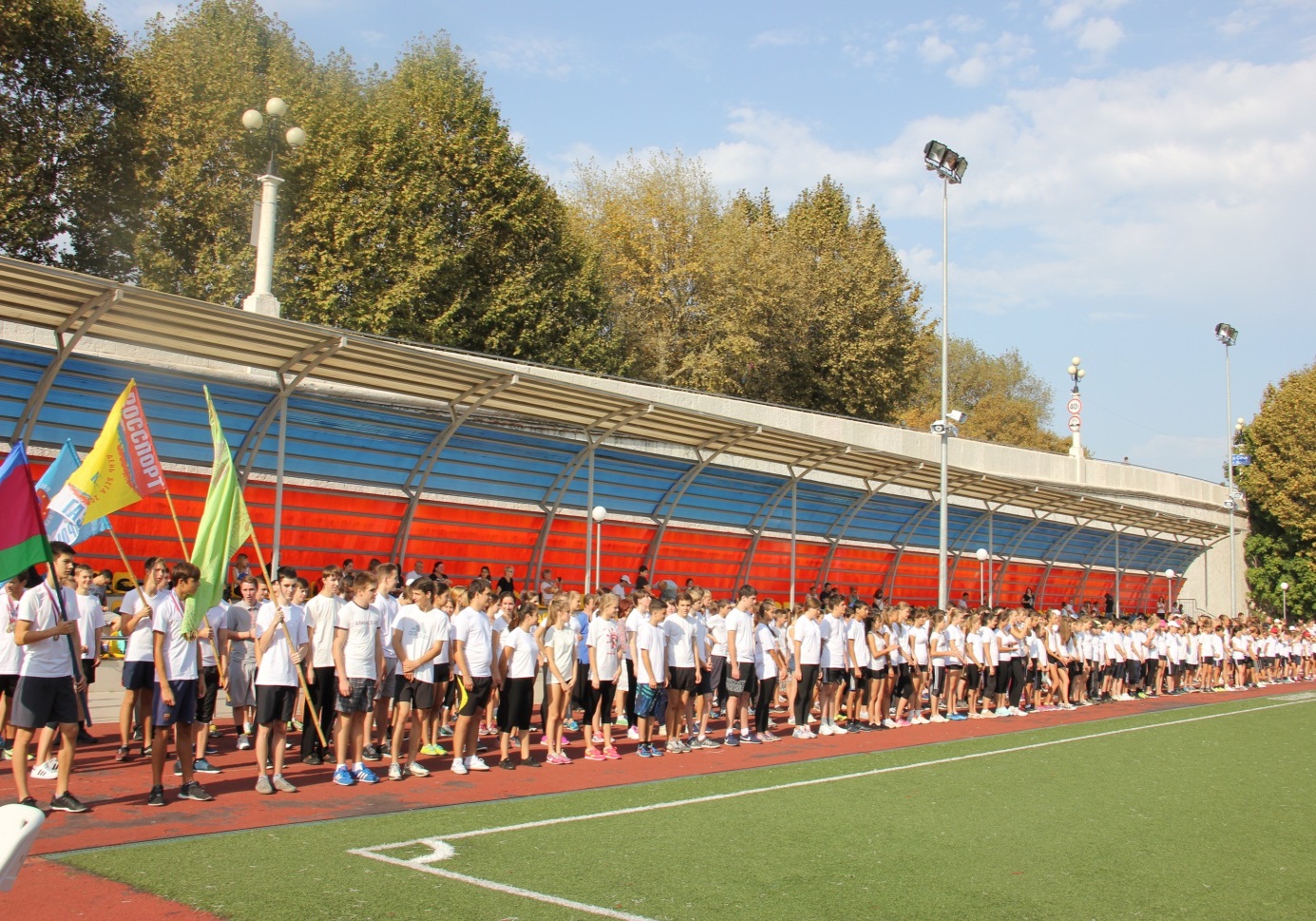 - обеспечение участия 
обучающихся общеобразовательных
организаций и  сопровождающих 
их лиц на краевые физкультурно-
спортивные мероприятия. 
- проведение городских 
физкультурно-спортивных 
мероприятий.
Реализация программ
«Самбо в школу» 
«Гольф в школу»,
«Шахматы в школе»,
«Регби в школе»
Самбо в школу
Шахматы в школе
Спасибо 
за внимание!
Андреева Татьяна Владимировна
начальник отдела дополнительного образования и организации воспитательной работы 
управления по образованию и науке администрации города Сочи 

AndreevaTV@edu.sochi.ru , 8-862-264-63-53